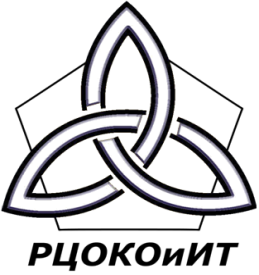 Государственное бюджетное образовательное учреждение дополнительного профессионального образованияцентр повышения квалификации специалистов Санкт-Петербурга «Региональный центр оценки качества образования и информационных технологий»
Выпускная работа по учебной программе«Компьютерная грамотность и основы работы в Интернет» 
Электронные  методические материалы к уроку«Окружающий мир» на тему: «Экосистема озера» для учащихся третьих классов.
Выполнила:
Назарьева И. В. 
учитель, ГБОУ СОШ № 119
Руководитель:
преподаватель Агафонова Т.А.
Санкт- Петербург
2013
Озёрные производители
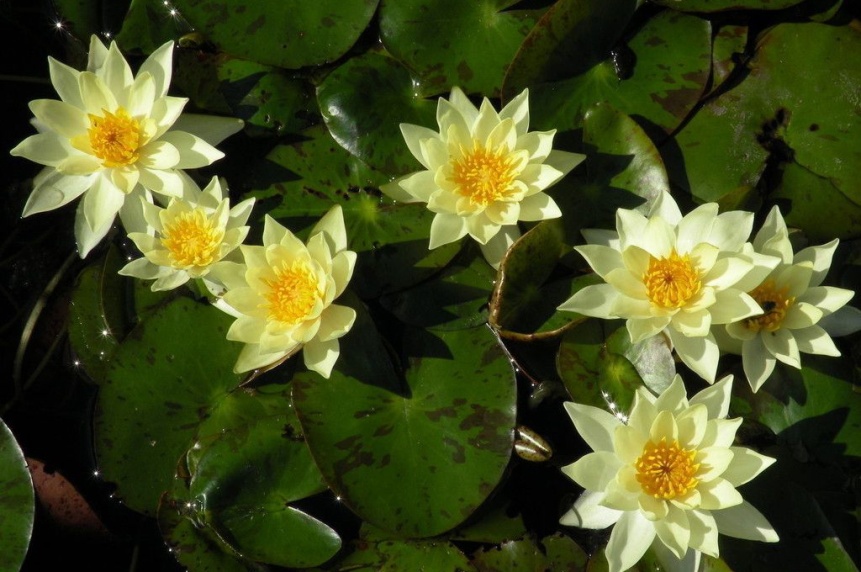 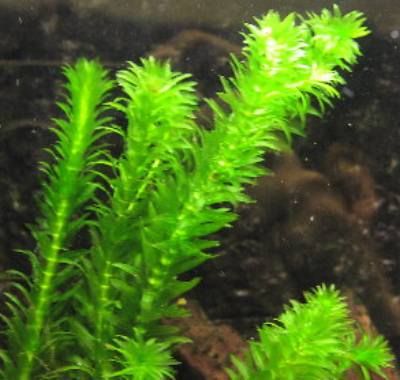 Озёрные производители
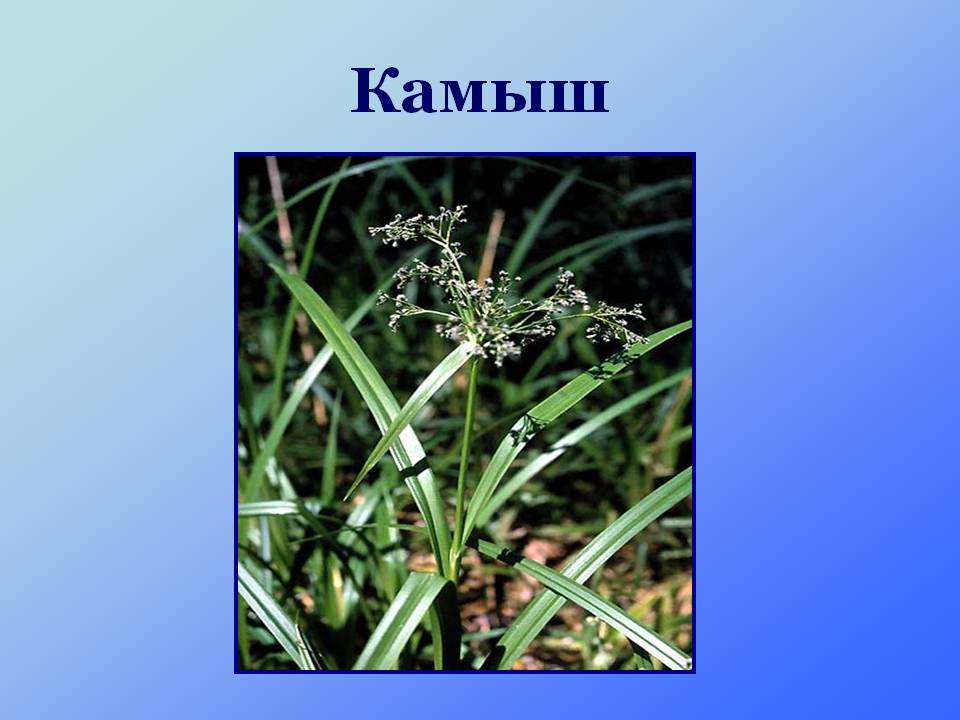 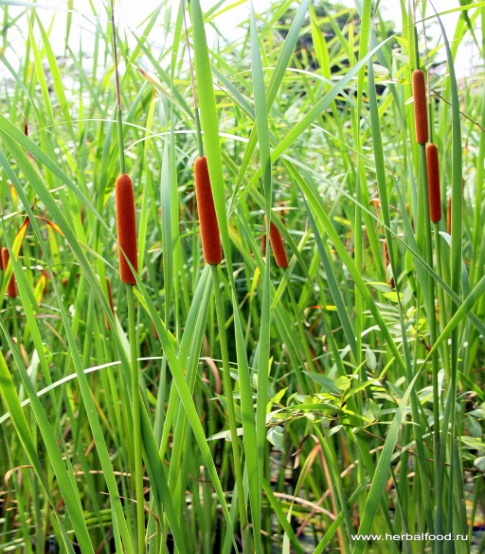 Озёрные потребители
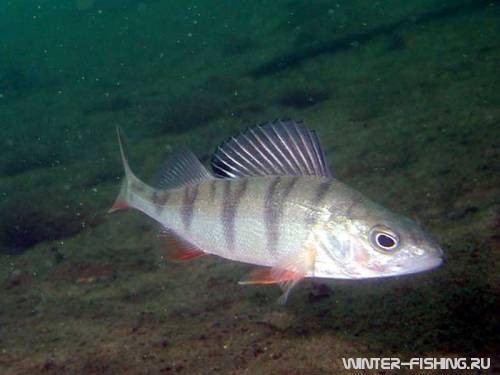 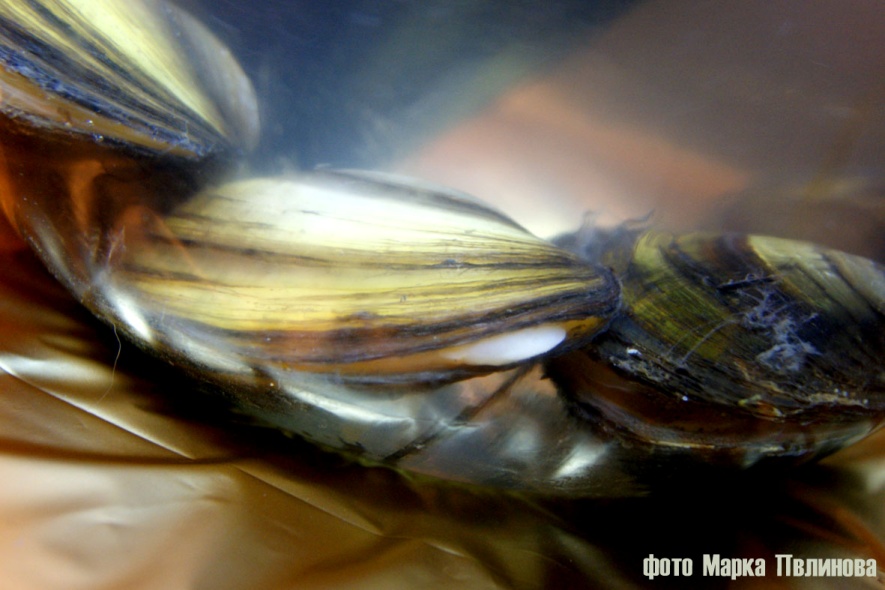 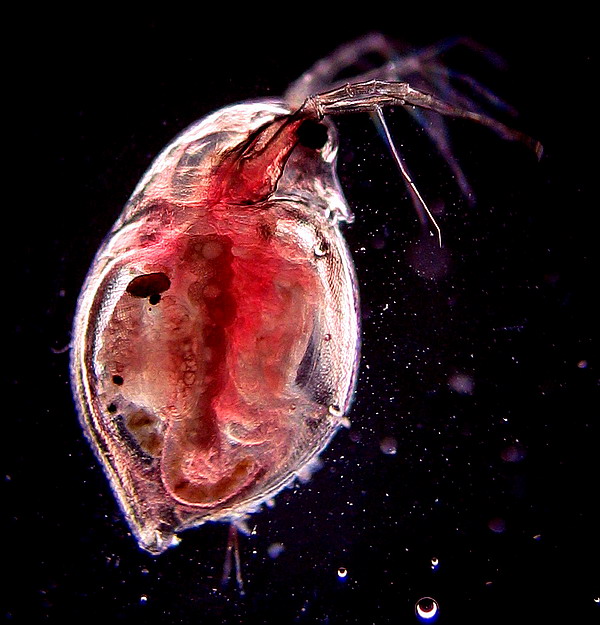 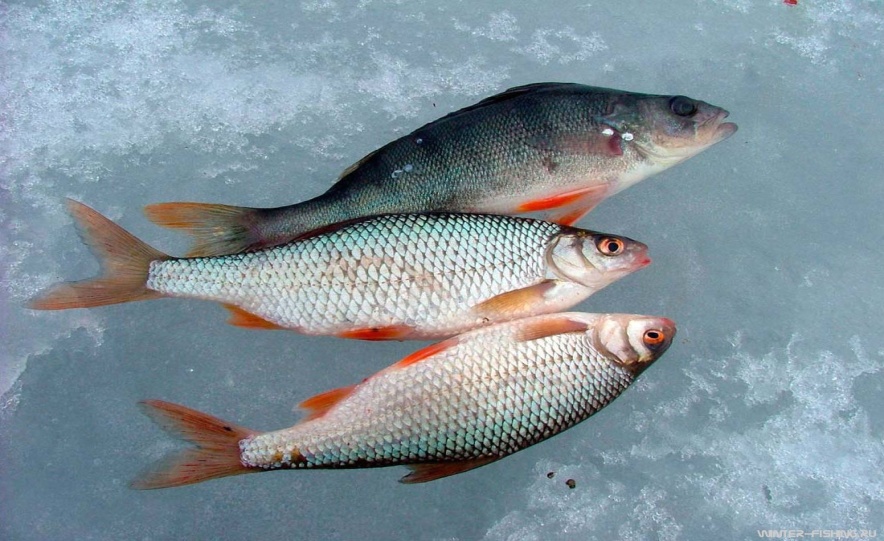 Озёрные разрушители
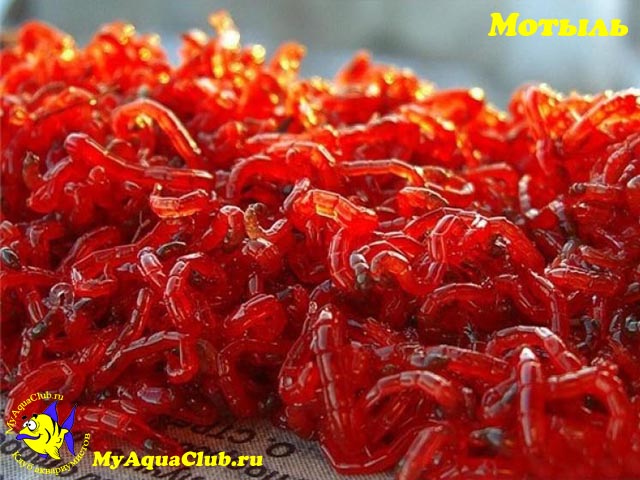 Озёрные разрушители
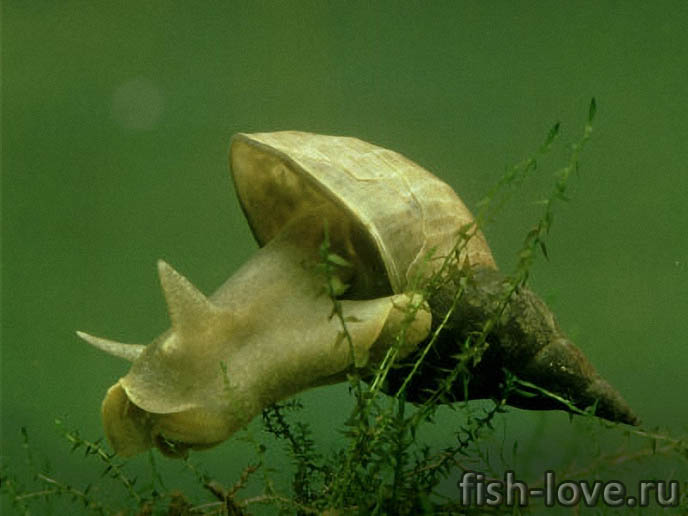 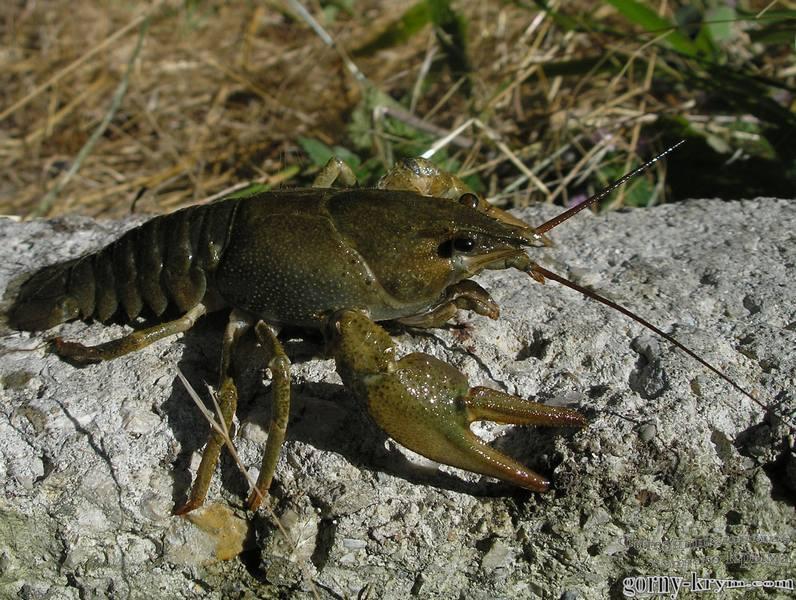 Круговорот веществ в озере
Производители
Потребители
Мёртвые
организмы
Разрушители
Превращение озера в болото
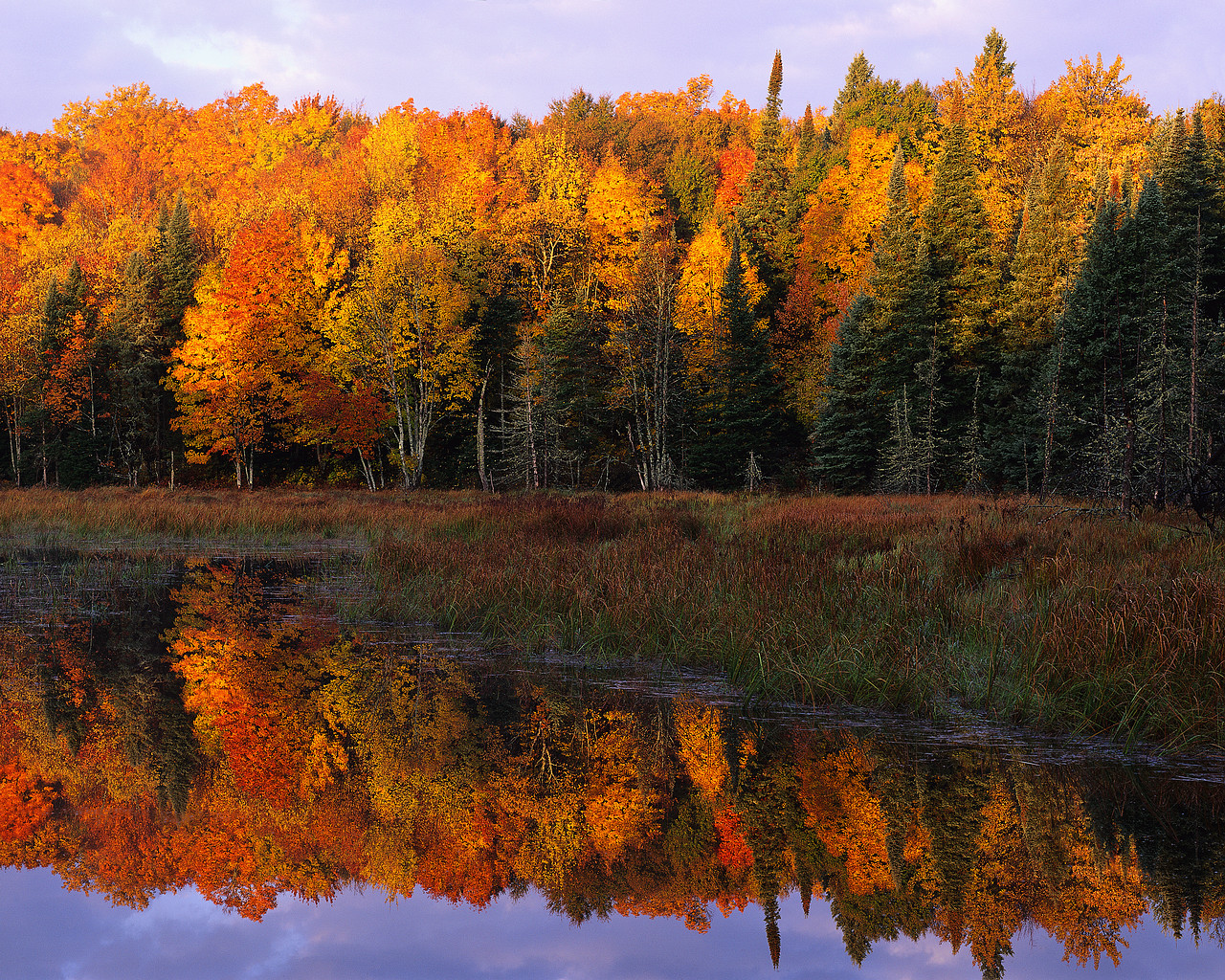 Берегите природу!
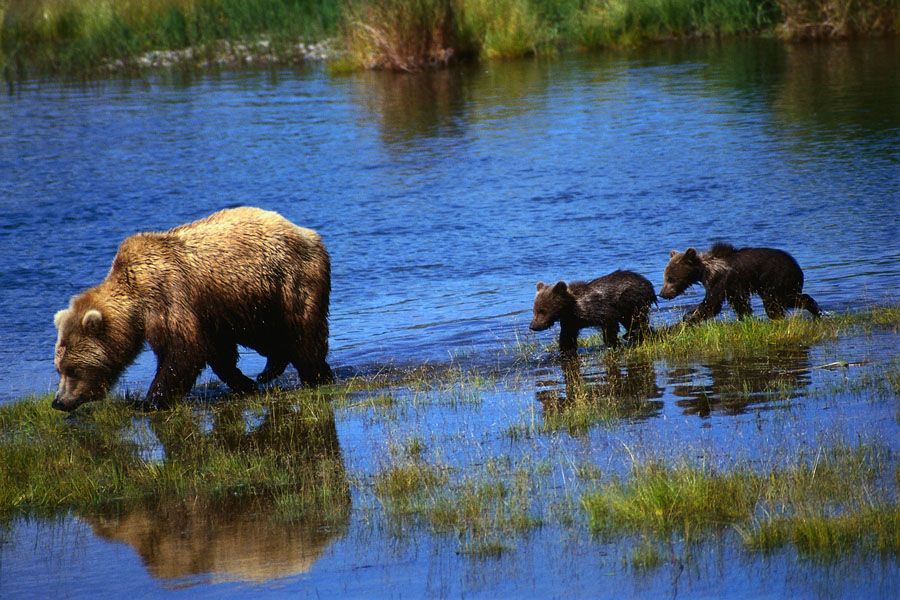